甲状腺相关性眼病影像学表现
西安市第一医院
医学影像科    惠志强
甲状腺相关性眼病 --- 概述
概念
 一种与自身免疫性甲状腺疾病密切相关的眼病
 又称Graves眼病
    Graves  1835年  首次报告甲亢并突眼，称为Graves眼病
  甲状腺功能异常伴眼病 --- Graves眼病
  甲状腺功能正常，只有眼征 --- 眼型Graves病
 甲状腺相关眼病占成年人眼眶病的首位
甲状腺相关性眼病 --- 概述
病理
 眼眶脂肪水肿，细胞间隙增宽
 眼眶纤维结缔组织增生并新生血管形成
 眼外肌肌腹肥大，肌纤维横断面肥大
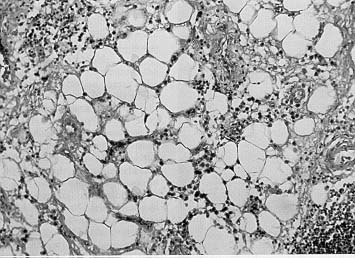 眶脂肪
眼外肌病理改变：
       水肿
       单核炎性细胞浸润
       粘多糖沉积（GAG）
       脂肪变性
       纤维增生和透明样变性
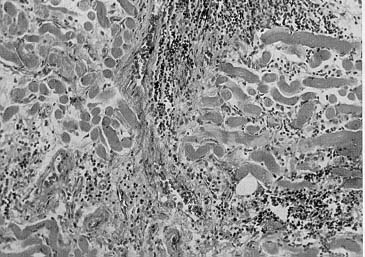 眼外肌
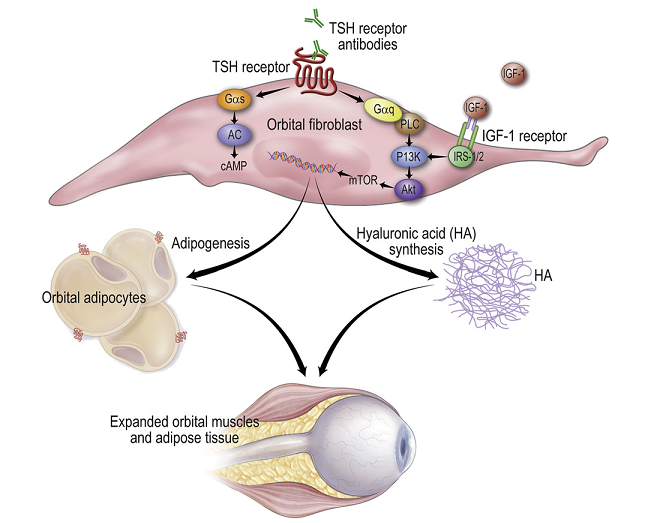 [Speaker Notes: TAO主要累及眼外肌、脂肪、泪腺等眼眶软组织。
病理学检查可发现，眼外肌肿胀，肌纤维纹理紊乱，出现肌肉碎片，大量淋巴细胞浸润，以T淋巴细胞为。]
甲状腺相关性眼病 --- 概述
临床分级--- NOSPECS     ---------------     缩写第一英文字母
N：没有症状或体征             （0级）--  no signs or symptoms
O：只有症状，上睑挛缩和凝视   （1级）--  only signs
S：软组织受累的症状和体征     （2级）--  soft-tissue involvement 
P：眼球前突大于20mm           （3级）--  Proptosis
E：眼外肌受累（通常伴复视）   （4级）--  Extraocular muscle  involvement
C：角膜受累（主要由于突眼所致)（5级）-- Corneal involvement
S：视力丧失（视神经受累引起） （6级）-- sight loss
甲状腺相关性眼病 --- 概述
临床表现
甲亢的典型症状：怕热、心悸、手颤、情绪激动
                   体重下降、胫前水肿等
眼部典型特征：上睑退缩、下落迟缓
                 眼睑肿胀、疼痛
                 单眼或双眼突出
                 眼球活动受限及复视等
甲状腺相关性眼病 --- 概述
诊断标准 ---眼睑退缩合并以下条件之一
甲状腺功能异常
   血清 -- TT3、TT4、FT3、FT水平升高
        -- TSH水平下降
眼球突出 --- 眼球突出度≥20mm
             --- 双眼球凸度相差＞2mm
眼外肌受累--- 眼球活动受限
视神经功能障碍 --- 视力下降
瞳孔反射、色觉、视野异常，无法用其他病变解释
甲状腺相关性眼病 --- 概述
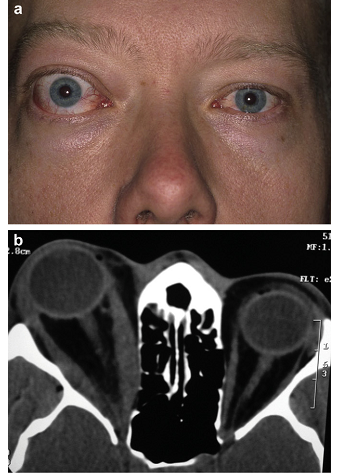 三大特点
眼睑退缩
眼球突出
眼外肌肥大
甲状腺相关性眼病 --- 影像学表现
眼球突出影像学评价
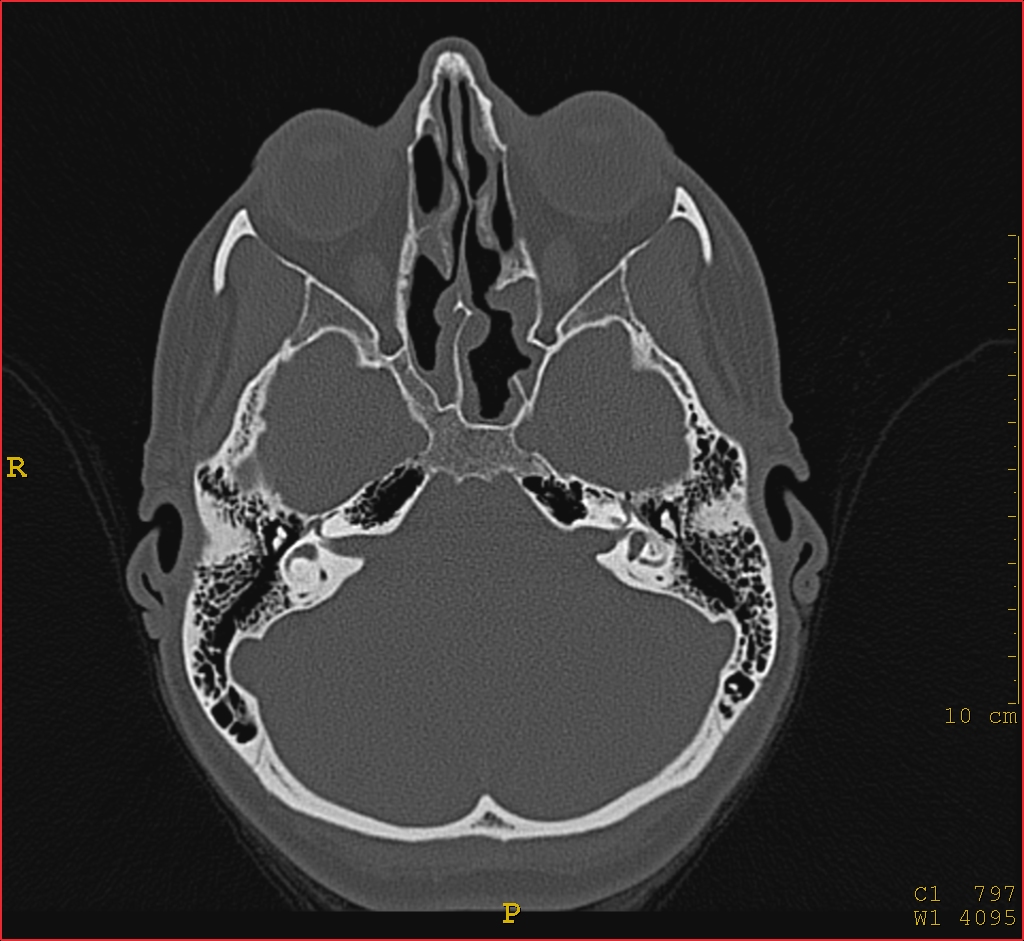 以内、外皉连线为基线进行测量
两眼差≯2mm
突眼 1mm = 眼内容物增加1ml
中国人正常眼球突出度双眼在12-14mm
   大于18mm或双眼突出度差值超过2mm -- 眼球突出
甲状腺相关性眼病 --- 影像学表现
主要影像学征象
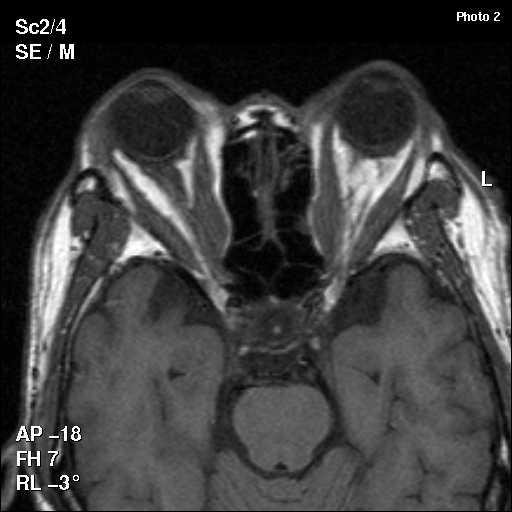 眼球突出
 眼外肌肌腹肥大
 球后脂肪增多
 其他眼眶结构异常改变
  泪腺增大
  眼上静脉
  视神经增粗
  眼睑肿胀
甲状腺相关性眼病 --- 影像学表现
CT特点
眼外肌肌腹肥大，肌腱不受累
 下直肌最易受累，其次为内直肌、上直肌、外直肌
 眶内脂肪增多 -- 球后间隙异常清晰
                   眶隔前移，眼球突出
 增强扫描增粗的眼外肌明显强化
甲状腺相关性眼病 --- 影像学表现
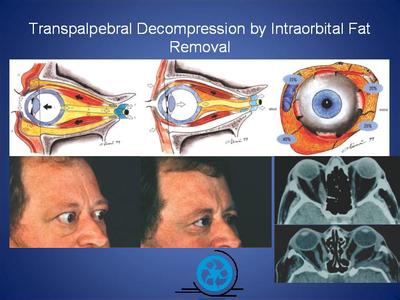 甲状腺相关性眼病 --- 影像学表现
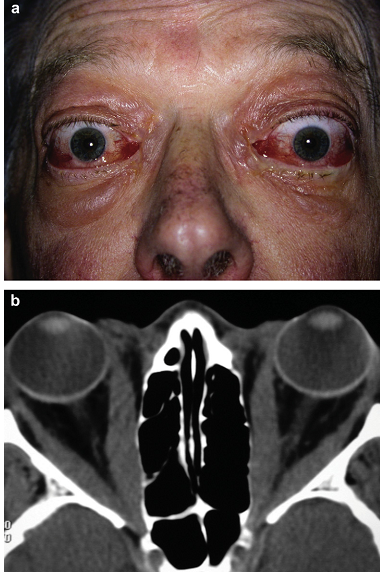 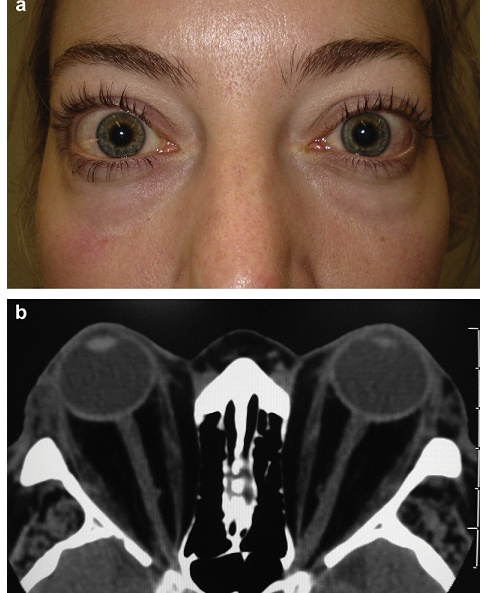 球后脂肪增多
球后间隙异常清晰                   眶隔前移，眼球突出
眼外肌肌腹肥大
甲状腺相关性眼病 --- 影像学表现
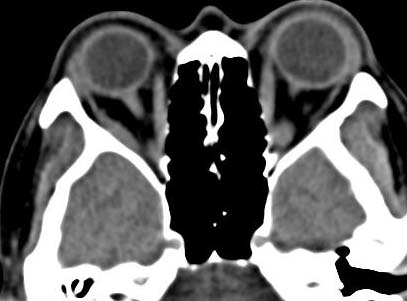 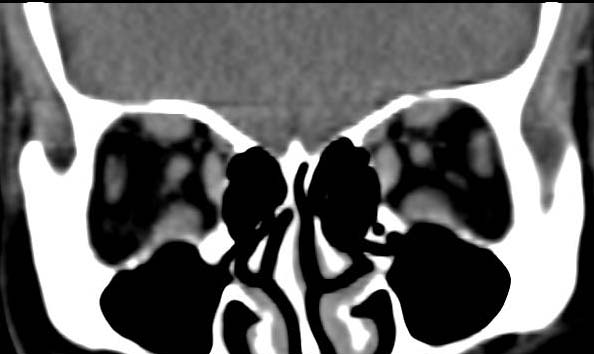 甲状腺相关性眼病 --- 影像学表现
MRI应用价值
显示：
  -- 眼外肌受累情况
  -- 眼睑、泪腺、提上睑肌等软组织体积增厚
  -- 视神经轴受压迫、局部水肿等
评估：
  -- 活跃期-- 长T2表示其含水量高，为急性期
  -- 静止期-- 短T2表明其含水量少，即纤维化期
甲状腺相关性眼病 --- 影像学表现
正常眼部MRI表现
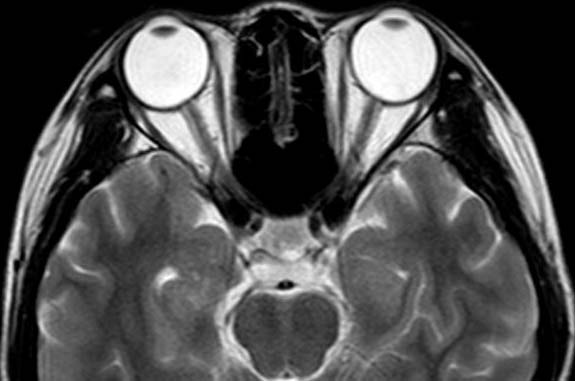 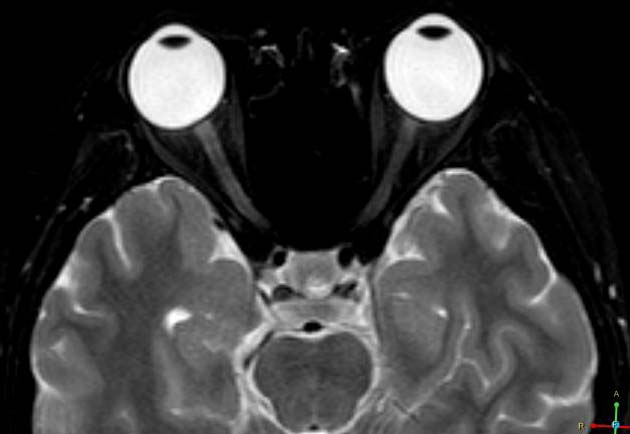 T2     T2-FS 
 T1   Gd+T1
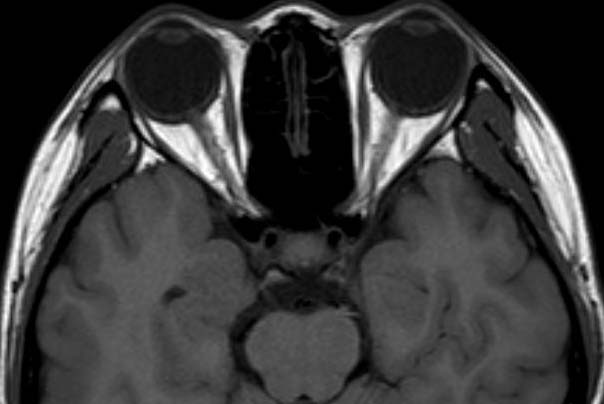 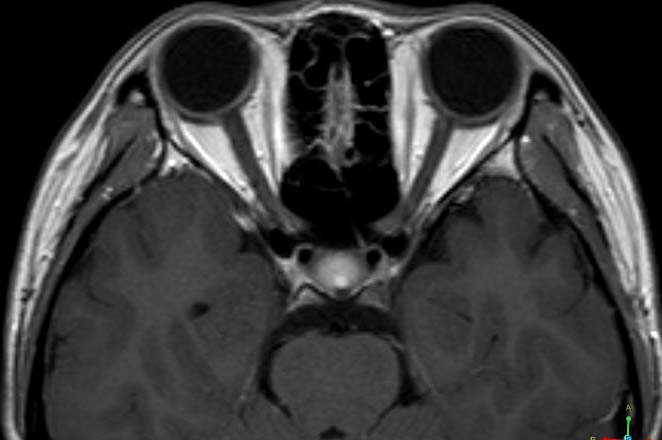 甲状腺相关性眼病 --- 影像学表现
正常眼部MRI表现
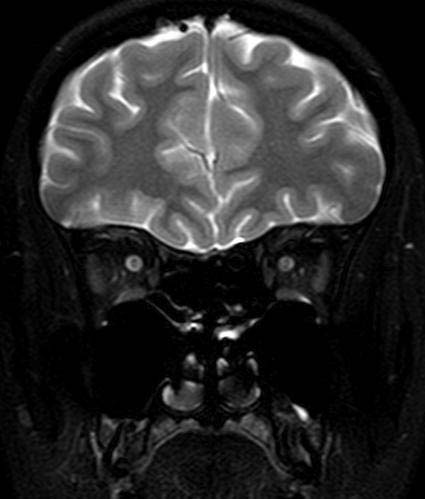 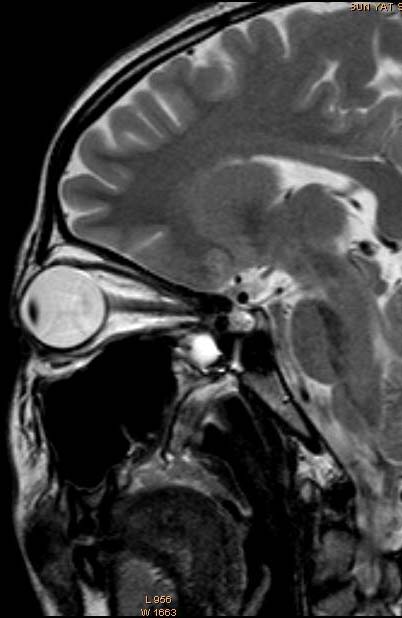 甲状腺相关性眼病 --- 影像学表现
双侧眼外肌非对称累及
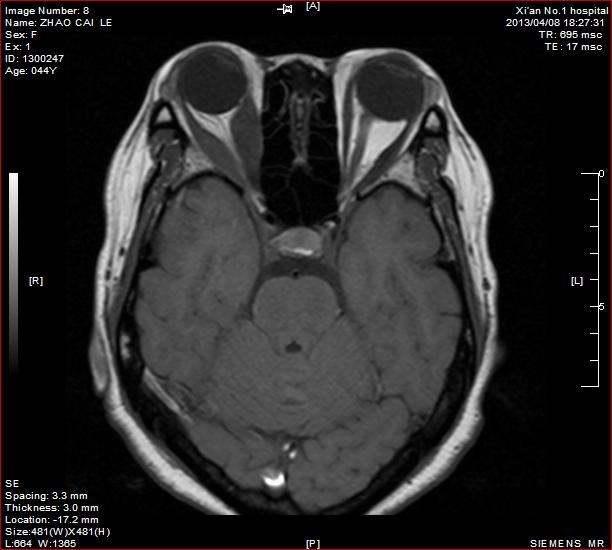 甲状腺相关性眼病 --- 影像学表现
双侧眼外肌非对称累及
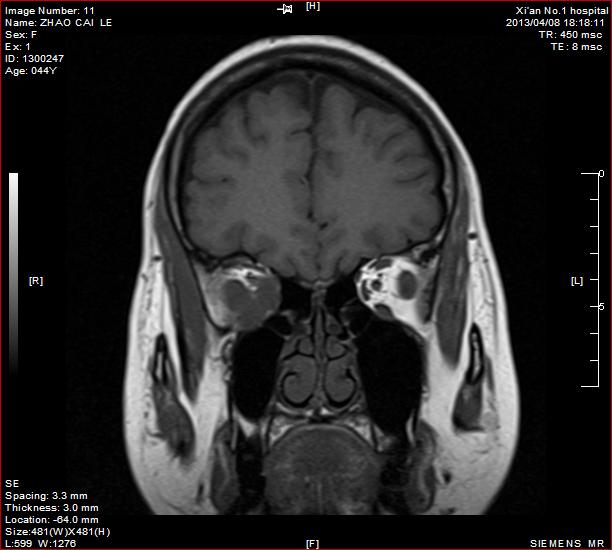 甲状腺相关性眼病 --- 影像学表现
双侧眼外肌肌腹增粗
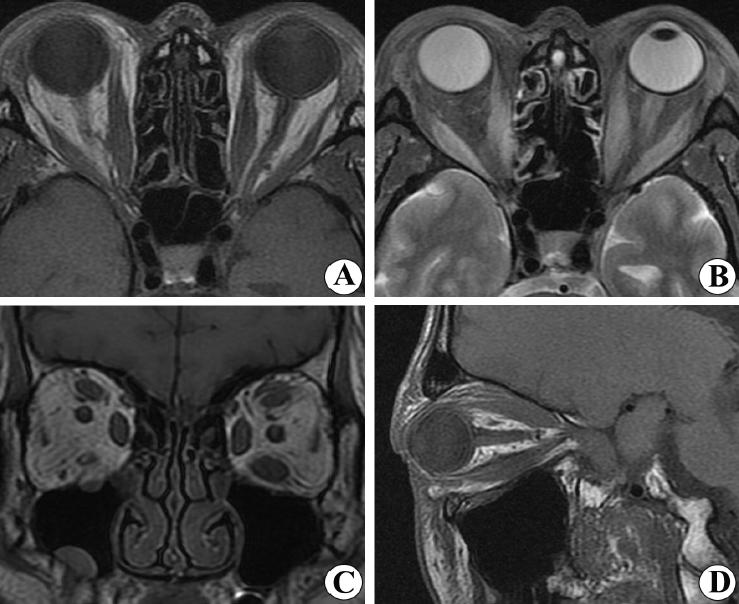 甲状腺相关性眼病 --- 影像学表现
双侧眼肌腹明显增粗-- T2W信号增高（水肿型）
甲状腺相关性眼病 --- 影像学表现
双侧眼肌腹明显增粗/T2W信号增高（水肿型）
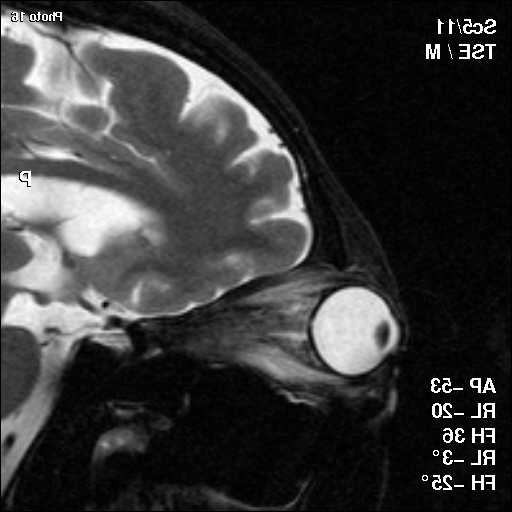 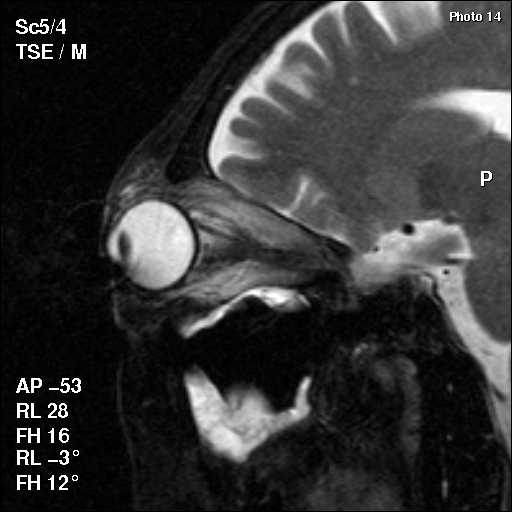 甲状腺相关性眼病 --- 影像学表现
眼肌肥大，泪腺肿大，脂肪水肿
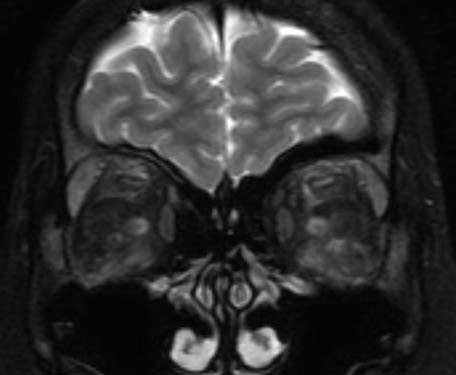 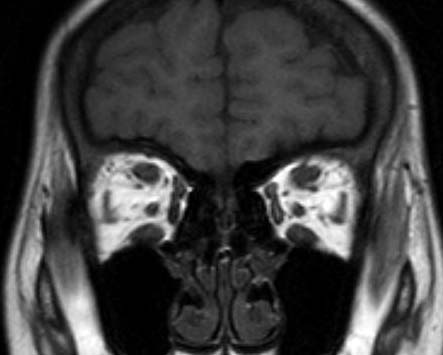 甲状腺相关性眼病 --- 影像学表现
眼肌肥大，泪腺肿大
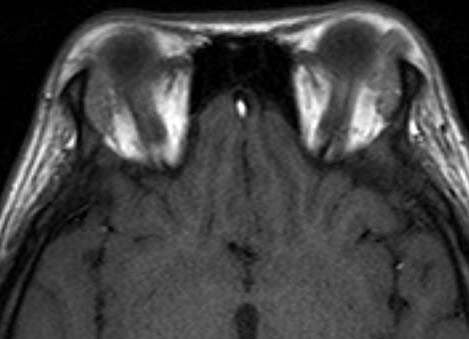 甲状腺相关性眼病 ---鉴别诊断
炎性假瘤---  肌炎型
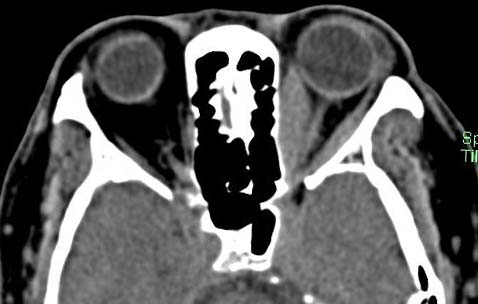 病史：
左眼肿胀，提睑困难1年余，激素治疗，症状好转，停药后反复，无甲亢症状。
血常规：
 WBC：12.15X109/L
中性粒细胞：7.76 X109/L
单核细胞：1.09 X109/L
单核细胞百分比：9.0%
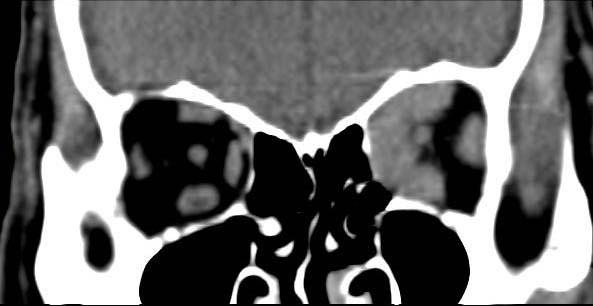 甲状腺相关性眼病 ---鉴别诊断
炎性假瘤 --- 肌炎型
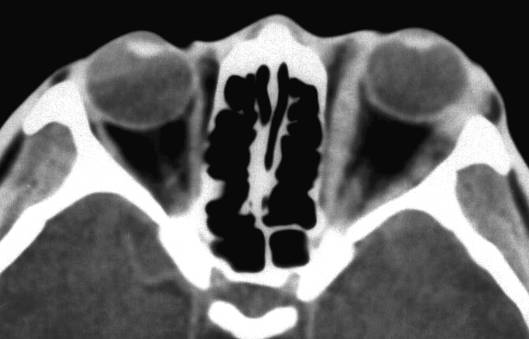 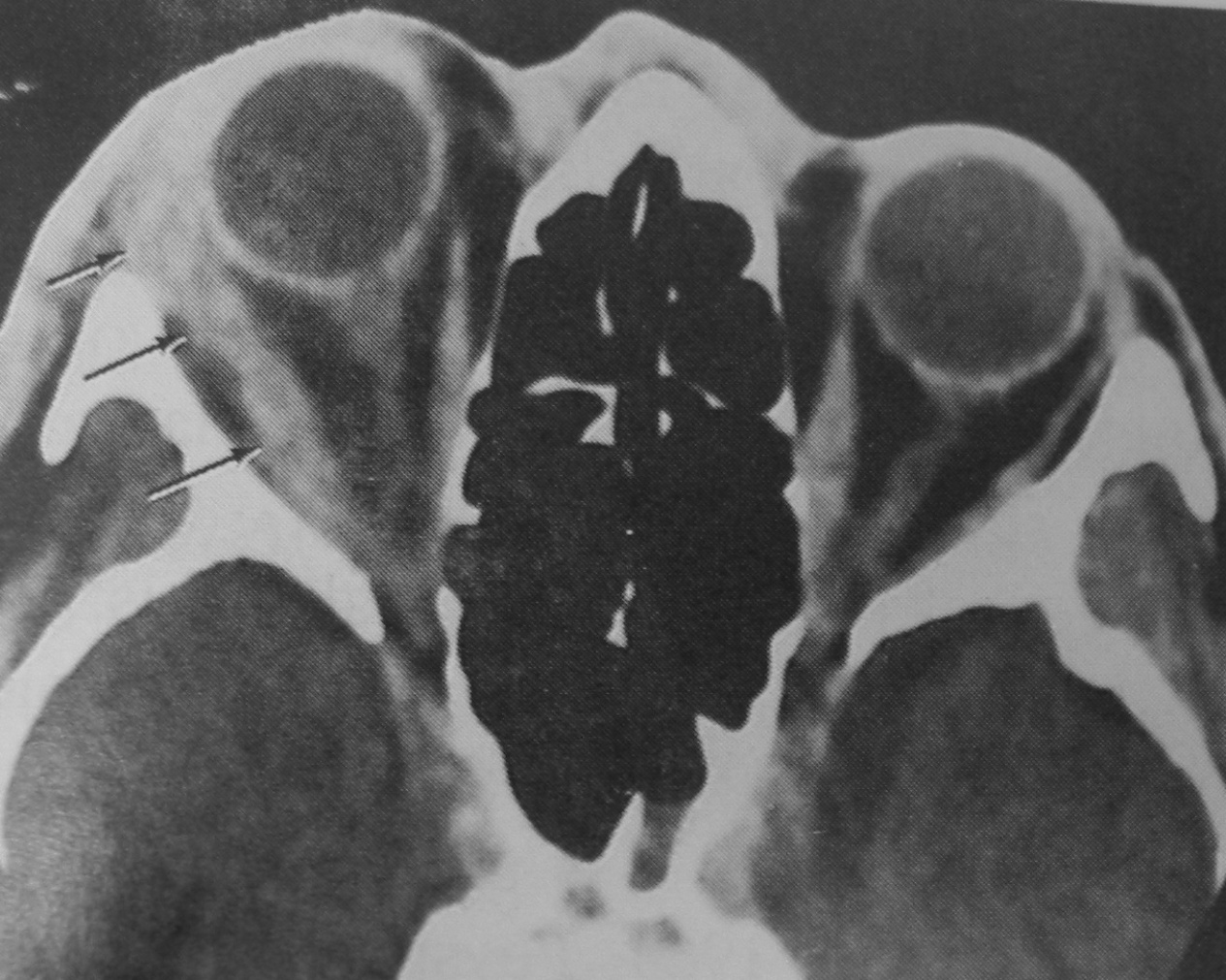 甲状腺相关性眼病 ---鉴别诊断
眶内炎性假瘤---肌炎型
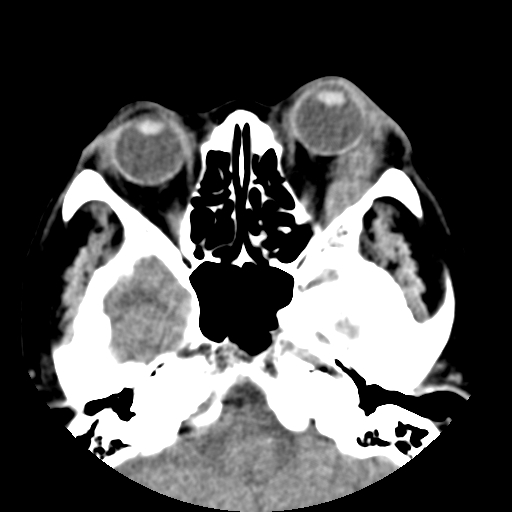 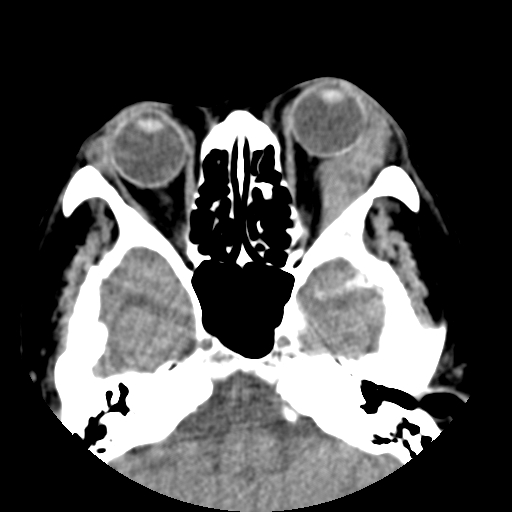 甲状腺相关性眼病 ---鉴别诊断
炎性假瘤---视神经周围炎型
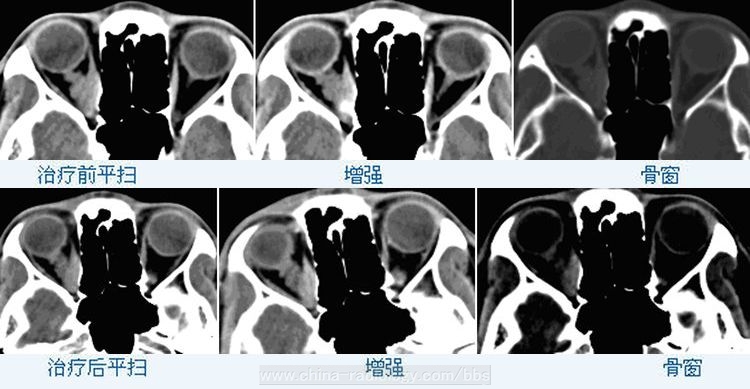 甲状腺相关性眼病 ---鉴别诊断
炎性假瘤---视神经周围炎型
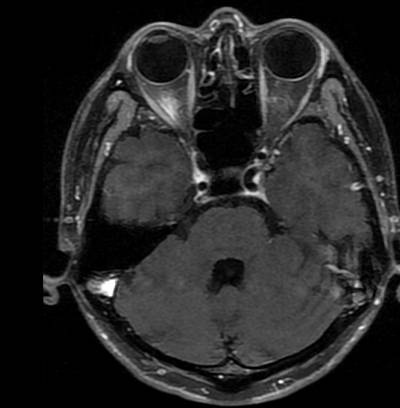 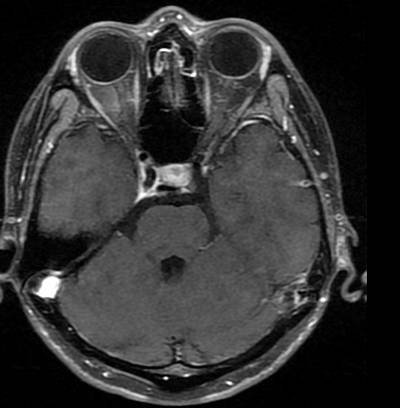 增强
急性期
甲状腺相关性眼病 ---鉴别诊断
炎性假瘤---弥漫型
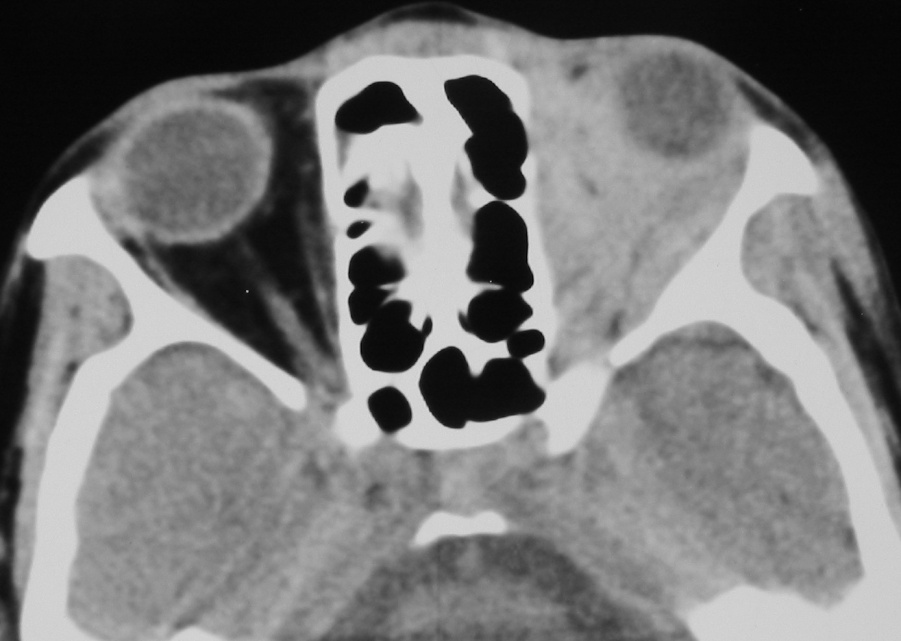 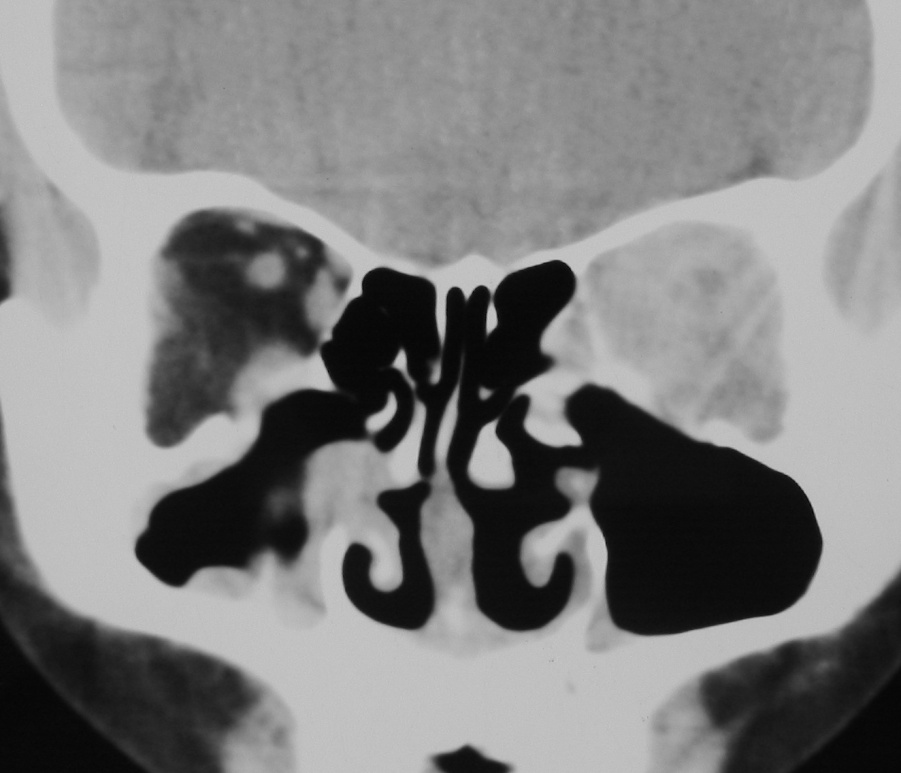 眶内低密度脂肪密度影为软组织密度影取代
  眼外肌增粗，泪腺增大
  眼外肌与肌锥内软组织影无明确分界
  视神经可不受累而被眶内脂肪浸润影包绕
甲状腺相关性眼病 ---鉴别诊断
颈动脉海绵窦瘘
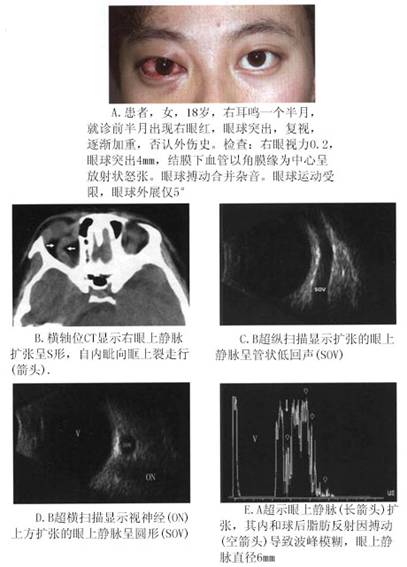 CT：
 眼上静脉增粗
 海绵窦增大
 眼外肌增粗
 眼球突出
甲状腺相关性眼病 ---鉴别诊断
颈动脉海绵窦瘘
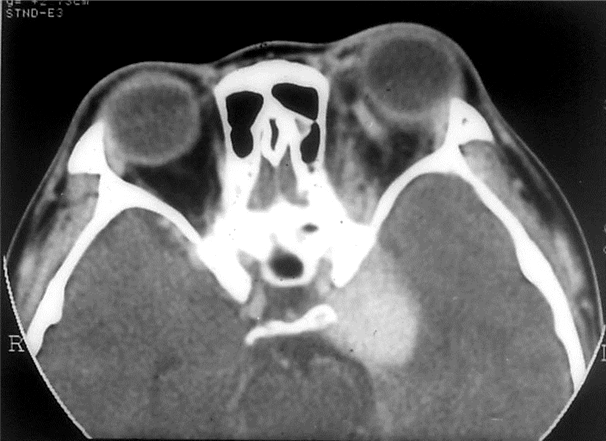 眼上静脉增粗
 海绵窦瘤样增大
 眼外肌增粗
 眶上裂扩大
Thank You !